DATA COLLECTION INSTRUCTIONS USING CAPI
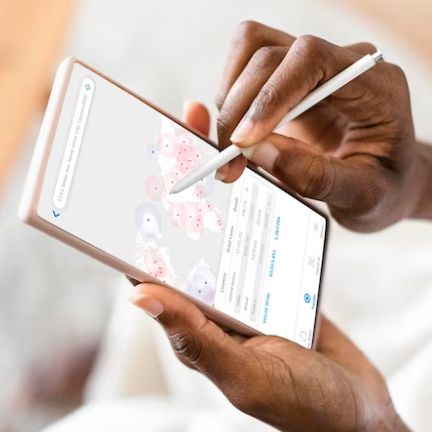 NPHC 2024 TRAINING
CAPI SYSTEM COMPONENTS
Key features of the CAPI interview System
Access to user Manuals
Data Capture screen
Tool bar
CAPI system buttons/icons
Different types of questions
Error messages
Changing interview language
Taking Notes
Partial Save
Access to User manuals
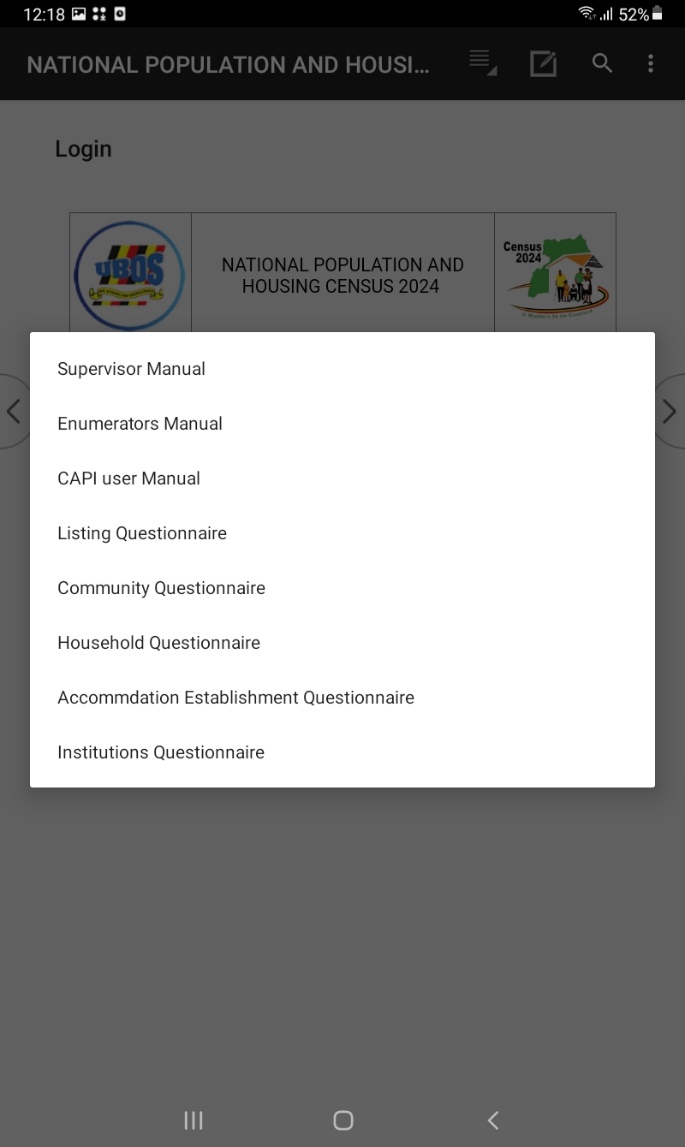 Tap the first icon (five lines), to view user manuals. 
Select manual of your choice
Data Capture Screen (1/2)
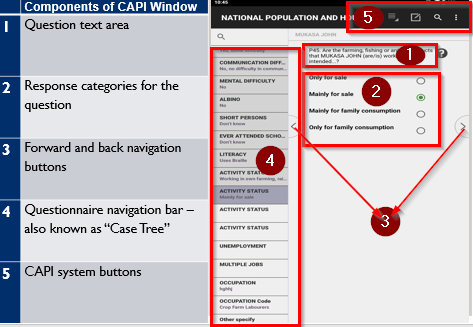 [Speaker Notes: 1 - CAPI defined Buttons                  2 - Area for questions            3 - Data capture controls
4 - Fields definition area                   5 - Error messages                 6 - CSPro status bar information]
Data Capture Screen (2/2)
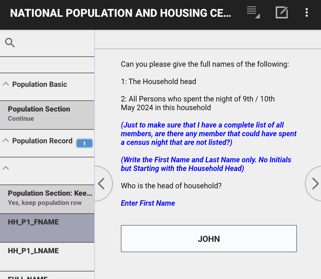 Questions and instructions
Black – read out loud respondent
BLUE – instructions for interviewer
Field for data entry
Toolbar - Household
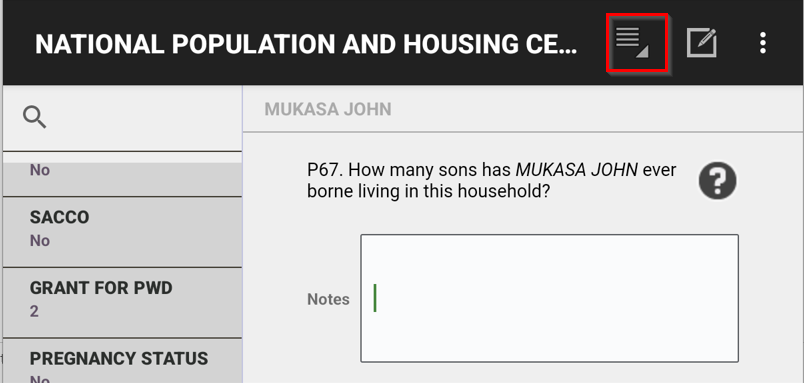 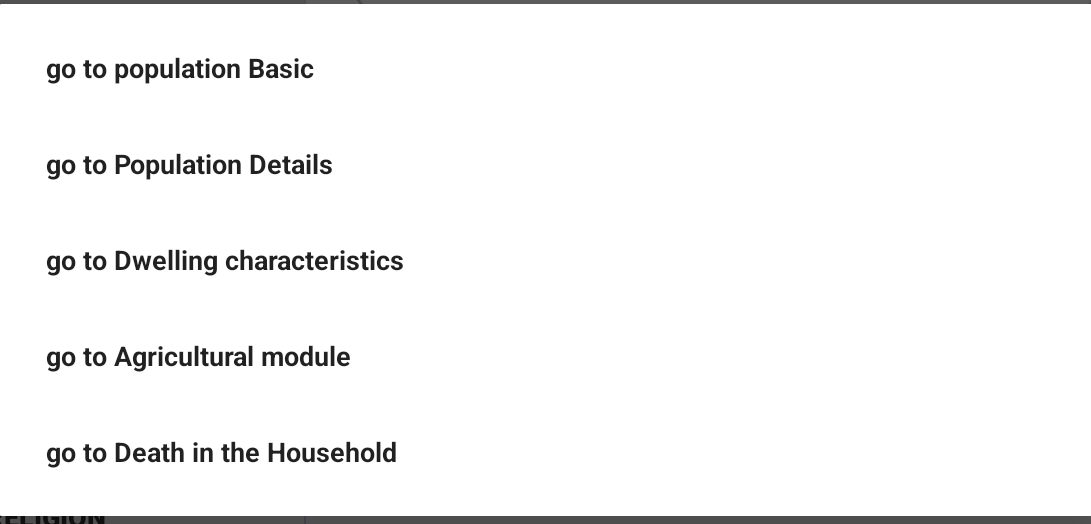 Different types of Questions(1/4)
Radio buttons for single response questions
Check boxes for multiple response questions
Check boxes for multiple response questions with a limit
Open ended numeric responses
Open ended text responses
Questions with major group headings
Pre-filled “protected field” questions
Different types of Questions (2/4)
Multiple response
Single response
Different types of Questions (3/4)
Multiple choice with limit
Open ended numeric
Different types of Questions (4/4)
Open ended text response
Error/Warning Messages: Structure of message
Message type –	
	-  Warning : may continue without resolving it
	-  Error: must resolve to continue
Identifying number – use to identify issue and refer to instructions
Message text: describes issue causing message
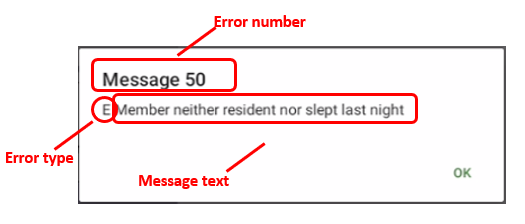 [Speaker Notes: E-error type: Error is critical to the data integrity and as result it need to be corrected

W-error type: Error is not critical to the data integrity, but needs absolute attention before dismissing]
Error Messages
Warning message will allow to continue (note ‘W’ letter)



Error message requires correction before continuing (note ‘E’ letter)
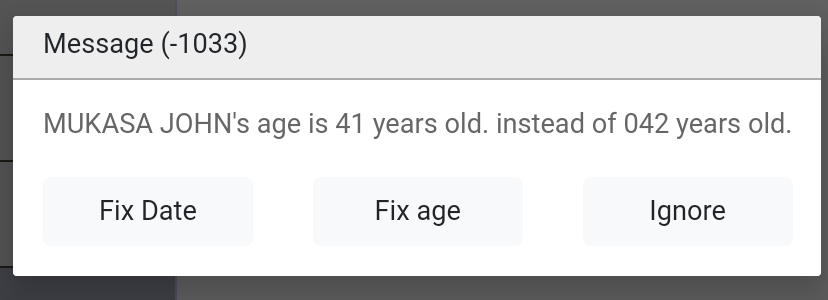 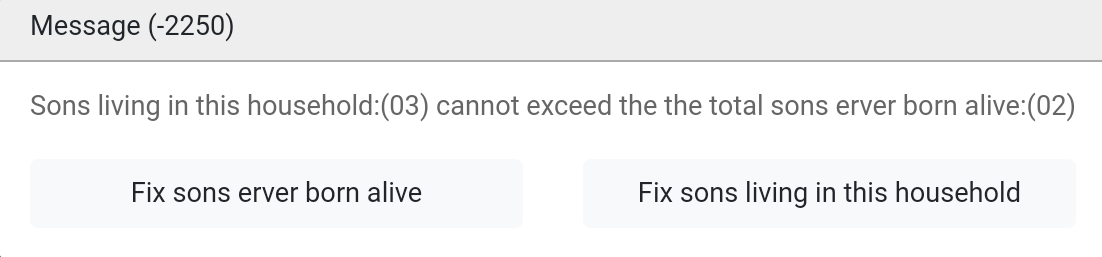 [Speaker Notes: First type: The error provides buttons to return to two or more of the intervening questions that cause the error. It is a warning and by pressing “Continue” button, it allows to continue with the next applicable question.

Second type: The error provides buttons to return to two or more of the intervening questions that cause the error]
Changing interview language -Swahili Translation
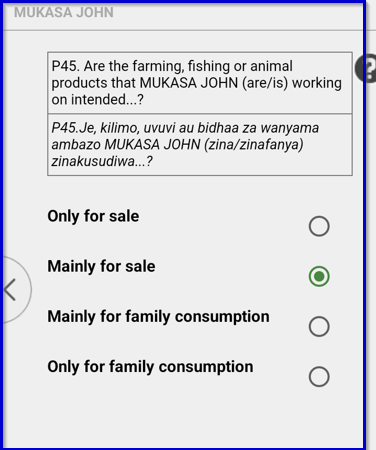 Taking Notes
Click on ‘Note’ icon at top of screen

Note will be associated with the current question

Type text to record note and then click “>” to continue
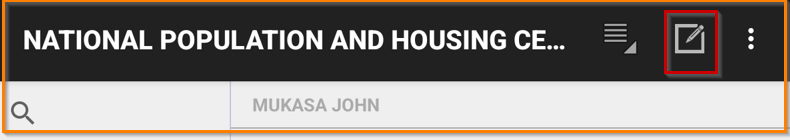 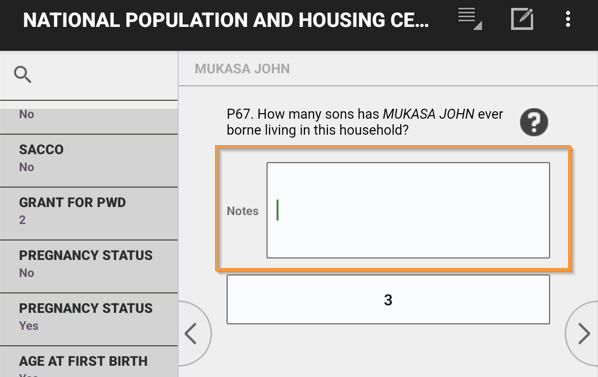 Partial Save of interview (1/4)
CAPI system automatically saves data at the end of each form/section

Sometimes interviewer may need to stop interview before it is completed and come back later.
Steps for partial save of interview (2/4)
Method 1
Click on Android “Back” button at bottom left of screen. Note this is the Android back button not the CSPro button that moves back one field.
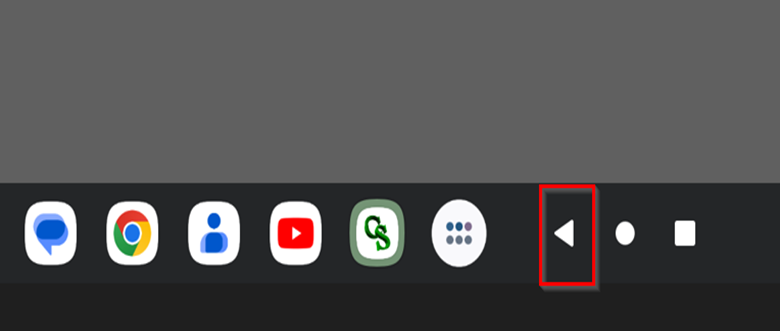 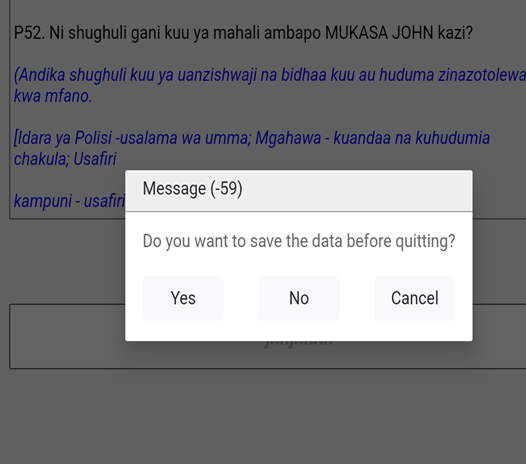 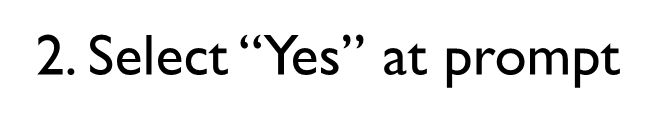 [Speaker Notes: To do so:
	- Use Back Button menu to exit interview
	- Select “Partial save” at prompt
Can also use “Save Partial” option from CAPI system menu to save all data entered, but this will not exit the interview
The Partially saved Household will display with an orange color.]
Steps for partial save of interview (3/4)
Method 2
Click on the 3 dots on the extreme right corner
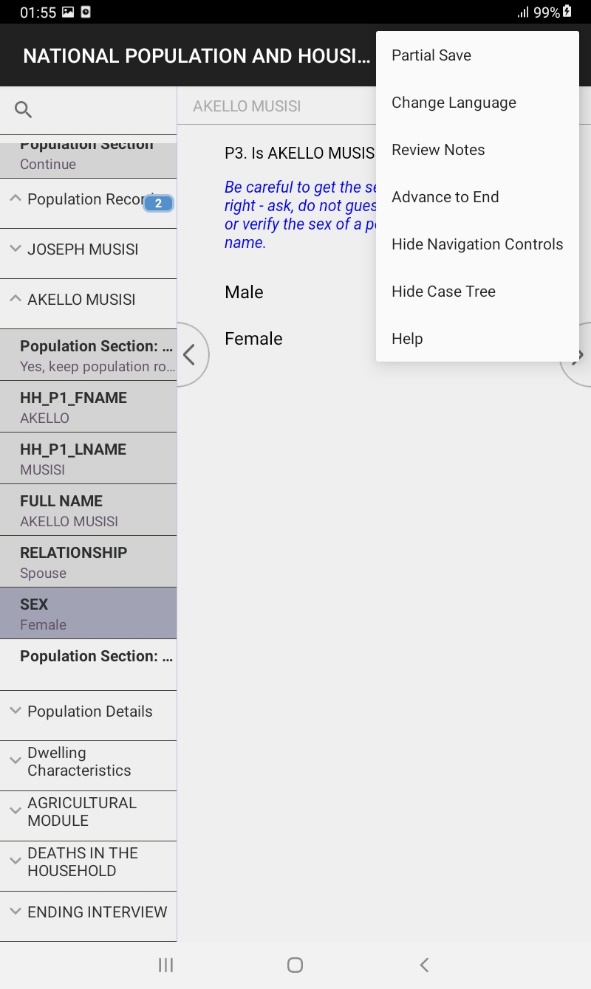 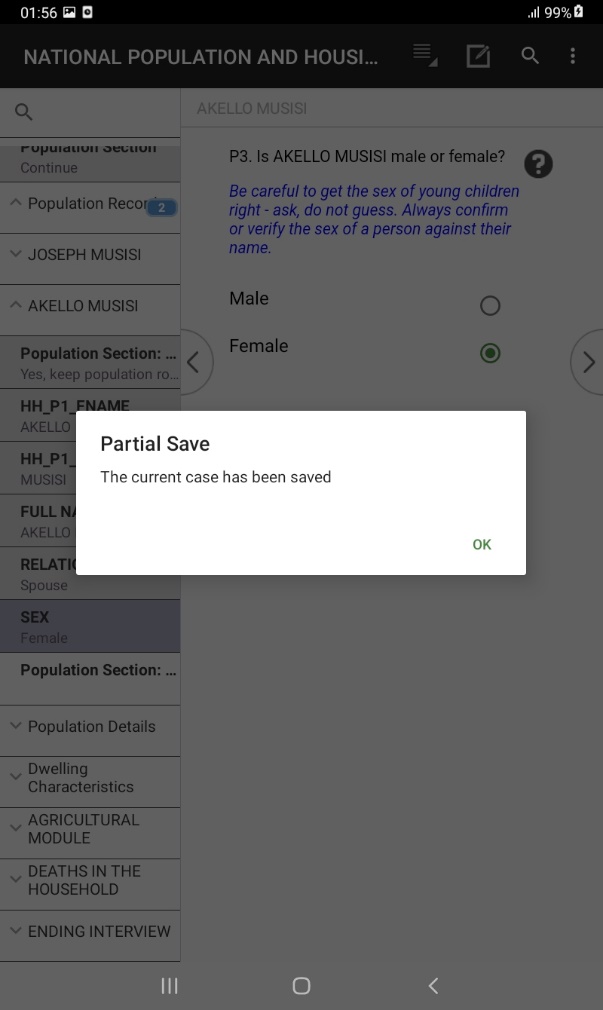 [Speaker Notes: To do so:
	- Use Back Button menu to exit interview
	- Select “Partial save” at prompt
Can also use “Save Partial” option from CAPI system menu to save all data entered, but this will not exit the interview
The Partially saved Household will display with an orange color.]
Partial save of interview (4/4)
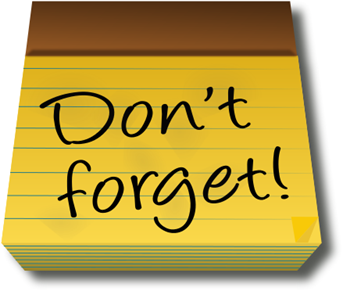 Revisit partial Household: Go to Interviewer Menu     select place to enumerate(View map) Swipe to display the list of all Household
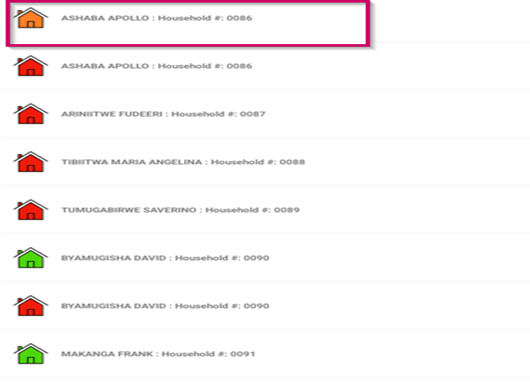 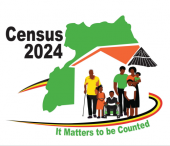 Thank You
Any Questions
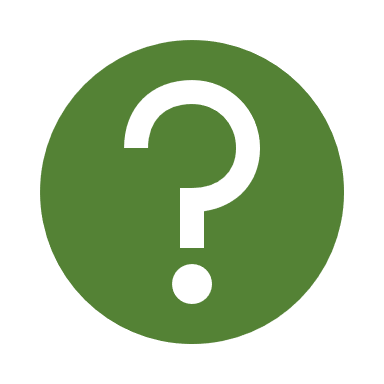